Academic Writing – a Conversation Why and How How to teach…in the age of ChatGPT
[Speaker Notes: Thanks for the invite and for joining us
Prof 11 yrs ago
SLD  How many familiar?
3-4 students pw, 100+ annual, >1000 total
Mainly 80%  Humanities, Social Sci, Nursing
75% UG 75% Female
Mix writing and 'tutorial issues' eg communication issues

Why: enjoy working 1:1
+ Other people's backyard]
Homework – History vs Maths
“A hazard of teaching mathematics rather than, say, history is that the homework is a lot harder to come up with.

After all, "was Henry VIII a good king?" is a reasonable question to ask either a classroom of nine-year-olds or a lecture theatre of postgraduates. 

But "solve this quadratic equation" would leave the classroom nonplussed and the lecture theatre unimpressed.”
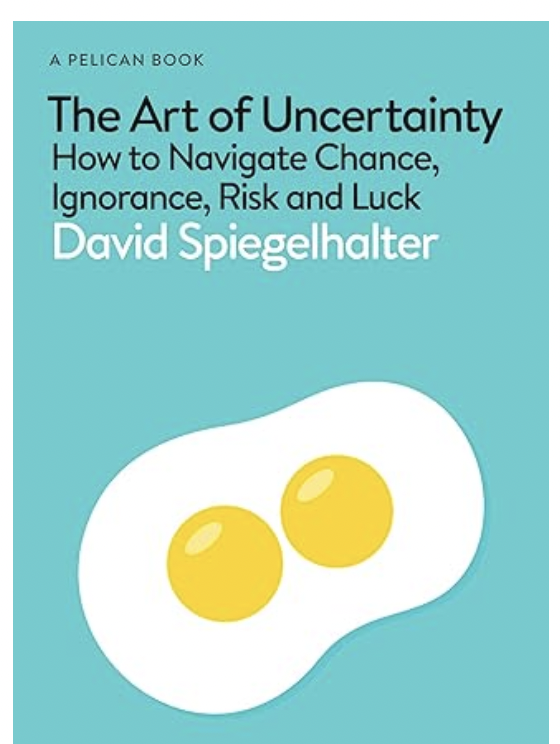 Economist Review Oct 24
[Speaker Notes: Quadratic functions are good. Discuss
What is good]
Homework  - Statistics
“All models are wrong, but some are useful.”  Box, 1976

Discuss critically in five paragraphs
[Speaker Notes: For which student group?]
Student Learning Development
SLD   https://www.tcd.ie/sld/  	Blackboard ASSL202425

SCS  Student Counselling Service

TCD Tutorial system incl Postgraduate Advisory Service.

AP    Academic Practice  			CAPSL
[Speaker Notes: Learning skills
Asking questions
Maths vs PG Cert  (prev Diploma)
Process not product
Is a Lecture a conversation?
Corr 0.236317]
Academics Write Critically
Papers for publication
Professional Reports
Blogs, Grant Proposals, LinkedIn

Trainee Academics write 
Theses & Project Dissertations
Essays & Lab reports
[Speaker Notes: Students as Trainee Academics? or Professionals
Phrase perplexing to many beginners
Where trained in writing?
What is Scholarly Writing? 
Should SCSS encourage it? Develop it using essays?

??Also poetry, pop science, novels....]
Writing in the DisciplinesHumanities  Sciences  Professions
Professional Report	   •Dissertation

Thesis				   • Journal paper

Intro, Conclusion..	   •Lit Rev
Basic Essay Writing Methodologies
Say what you’re going to say, ......

Point, Example, Explain    PEE

Five Para Essay – Thesis Statement
[Speaker Notes: Entry Level		 Emma 
College Level 	– Critical Treading Writing Thinking
		-  Professional Judgement  - Statistical Thinking
		-  Art Hist PhD Thesis Statement]
Contribute to a Conversation
Within the brief……
Identify critical reader
PhD External Examiner 
Professor Grader
Classmate
Make a perceptive observation

Persuade reader interesting in a specified sense
	
	but don’t lose your reader
[Speaker Notes: Conversations. Question in class?
Grading Lifeguard falling asleep?]
Homework  - Statistics
“All models are wrong, but some are useful.”  Box, 1976

Discuss critically in five paras
Thesis Statements
“All models are wrong, but some are useful.”
This statement is a truism; empirical models are simplifications
  
Henry VIII / Quadratics
Quadratics are good equations
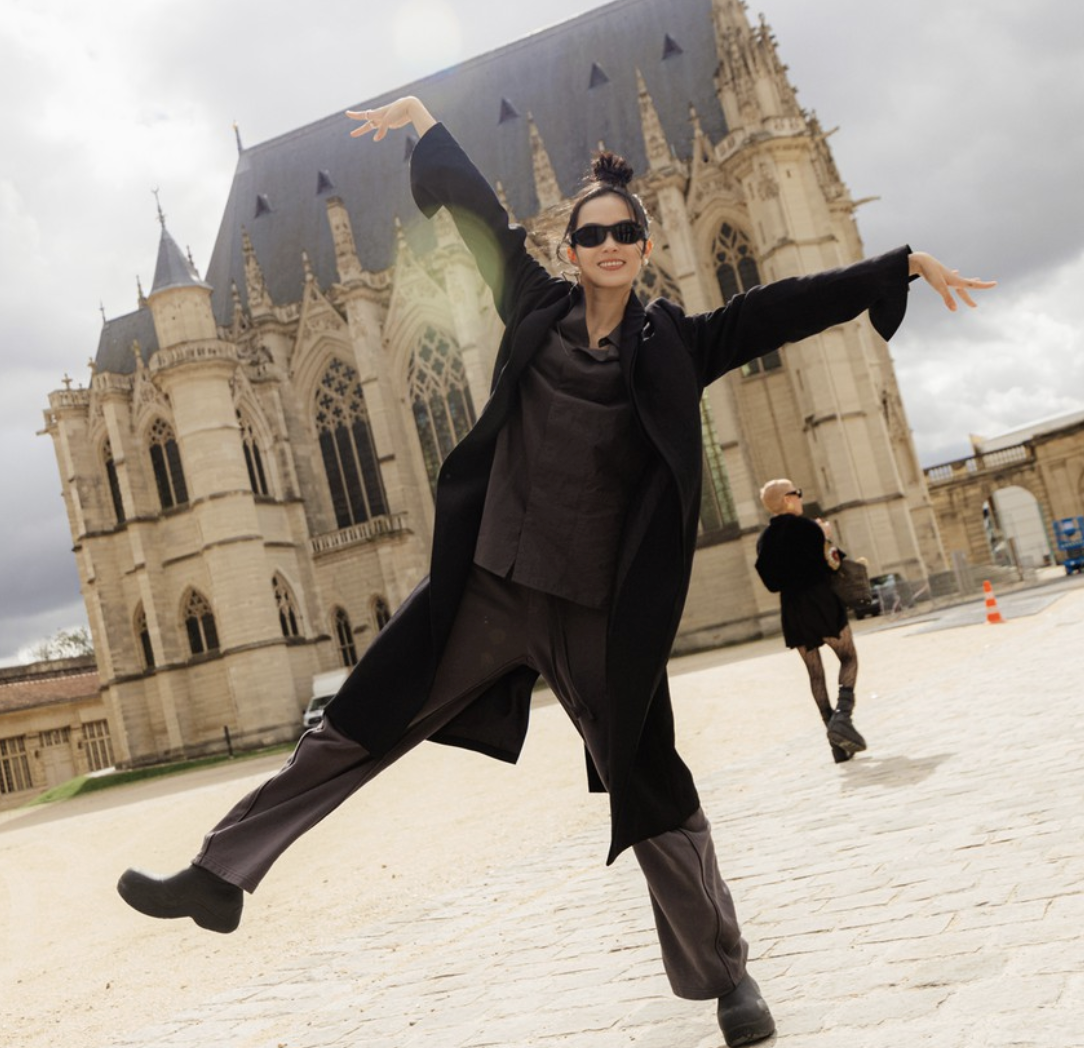 [Speaker Notes: Box often misquoted]
Generative AI
Student Learning/TCD Library HITS
https://www.tcd.ie/library/assets/pdf/Library-HITS/Applying%20GenAI.pdf

Academic Practice
 https://www.tcd.ie/academicpractice/resources/generative_ai/
	Voices from the Disciplines
	Student Perspectives
[Speaker Notes: Surprisingly, no SCSS
Different versions of AI: Academic Integrity,]
Concluding Thoughts
Are (all our) students ‘trainee academics’?
Critical thinking  -  professional judgement
GenAI - in teaching, grading and feedback

Practical “how advice” for students
Practical “how advice” for staff
[Speaker Notes: Scholarly]